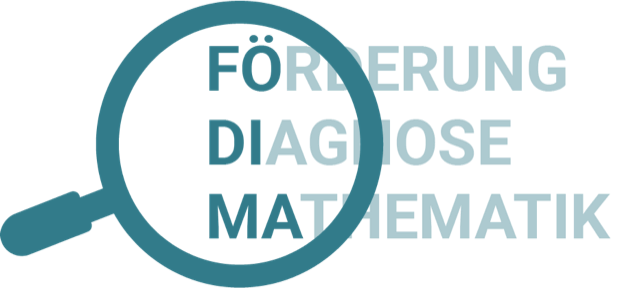 Name: 


Klasse:


Datum:
Welche Geteiltaufgabe passt?
Wie viele Dreiertürme kannst du bauen?
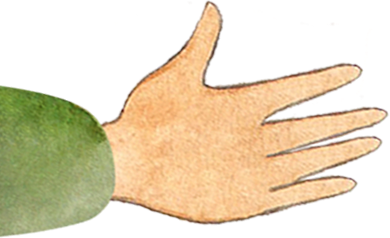 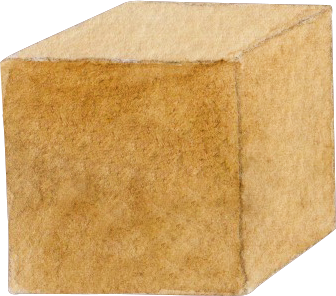 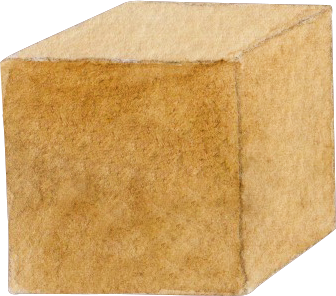 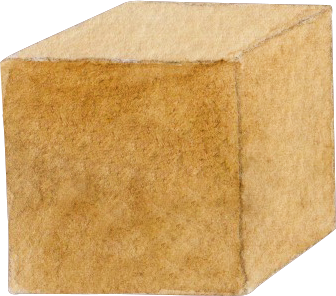 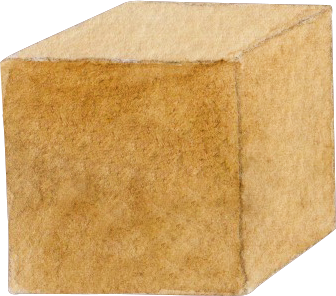 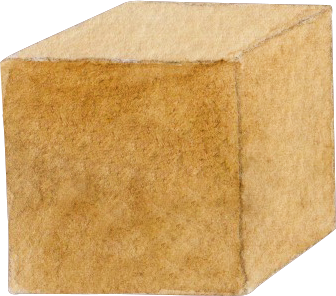 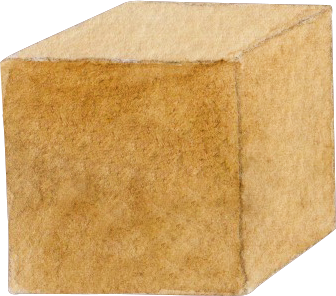 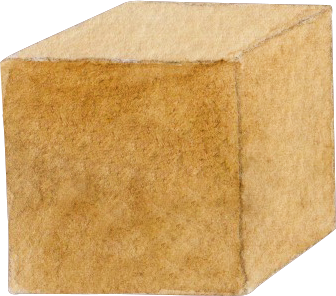 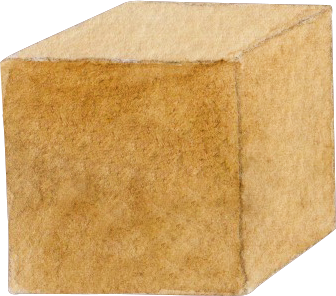 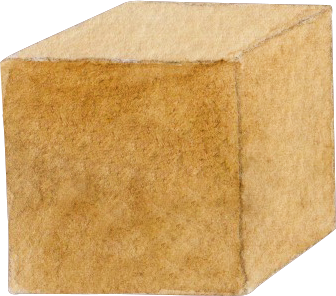 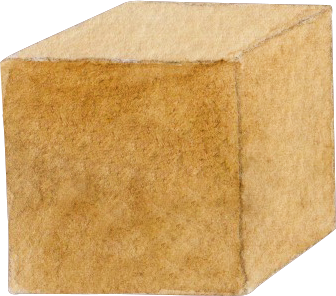 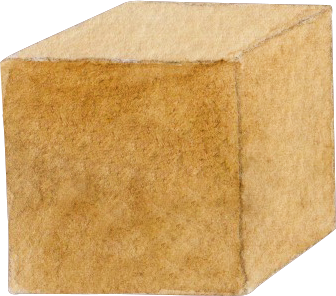 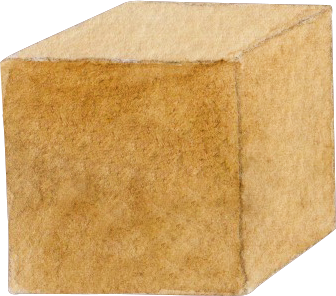 [Speaker Notes: SOB D100 Alltagssituationen
Welche Geteiltaufgabe passt?]
Schreibe die Geteiltaufgabe.
Im Sportunterricht sind 20 Kinder. 
Immer 5 Kinder sind in einer Gruppe. Wie viele Gruppen gibt es?
[Speaker Notes: SOB D100 Rechengeschichten
Schreibe die Geteiltaufgabe.]
Welche Bilder passen zur Aufgabe 12 : 4 = 3 ? Kreuze an.
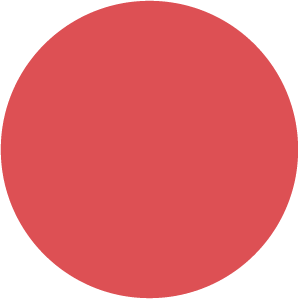 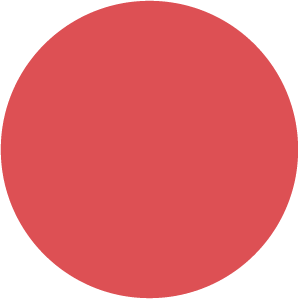 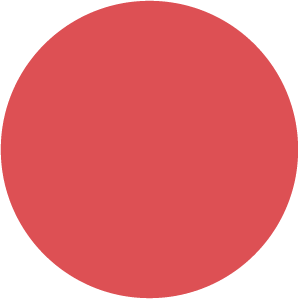 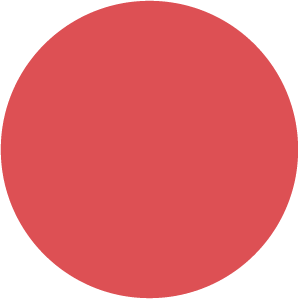 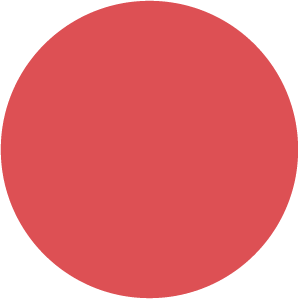 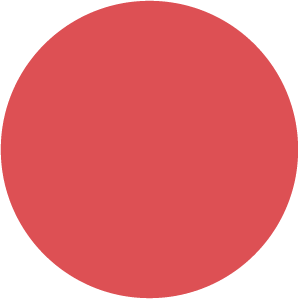 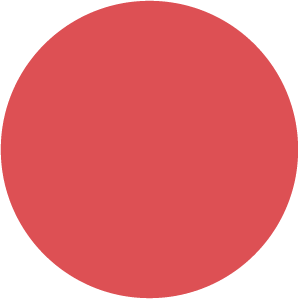 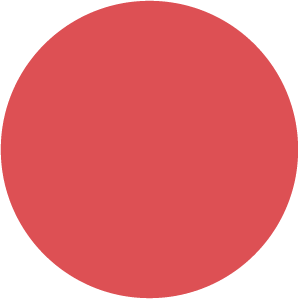 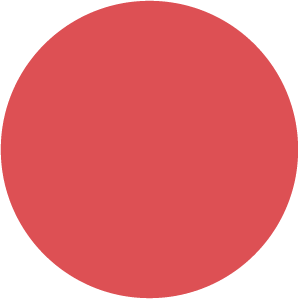 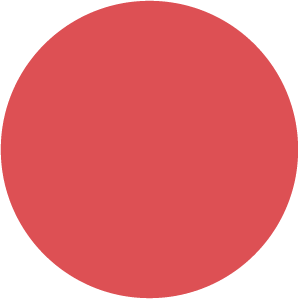 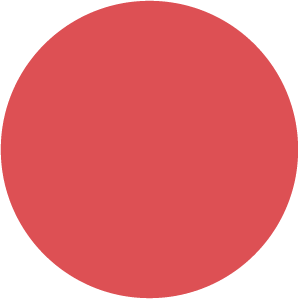 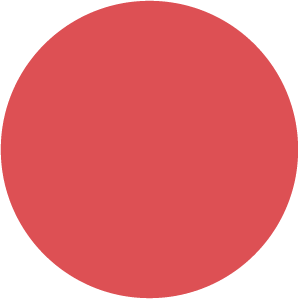 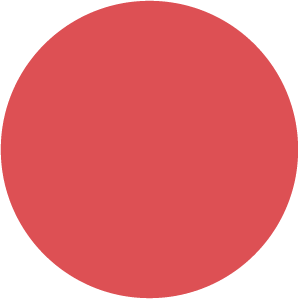 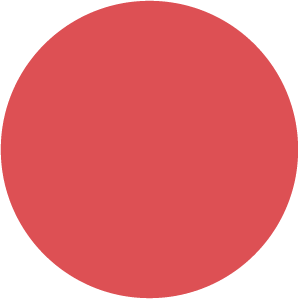 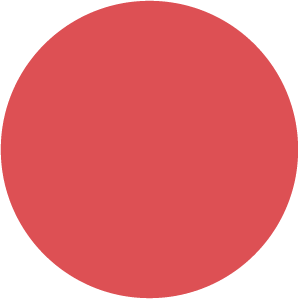 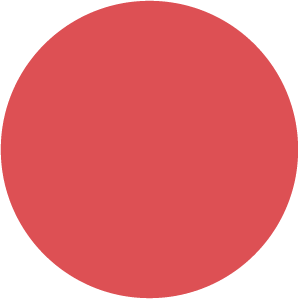 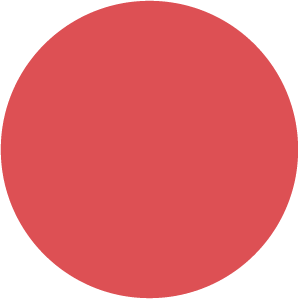 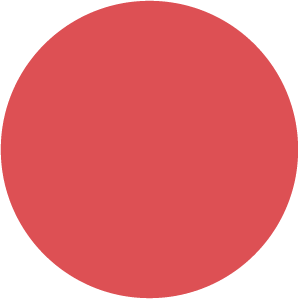 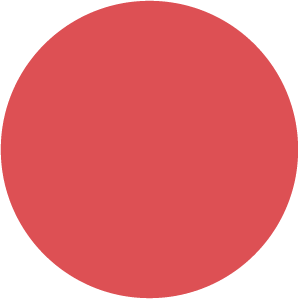 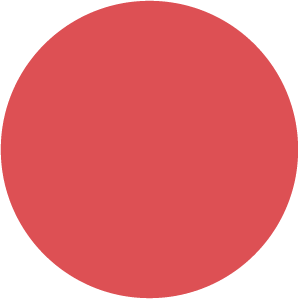 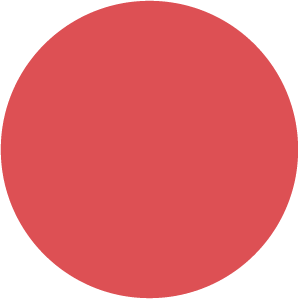 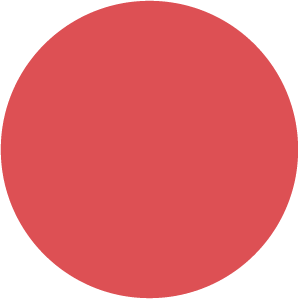 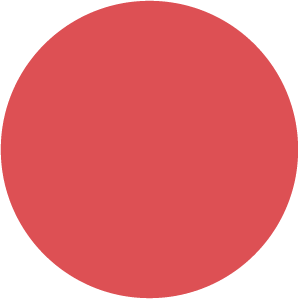 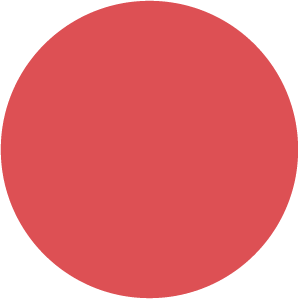 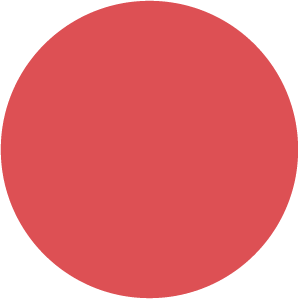 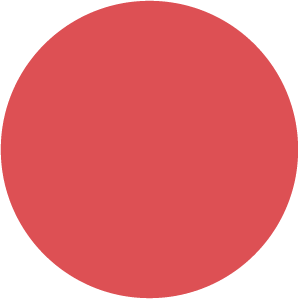 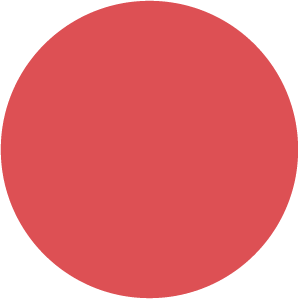 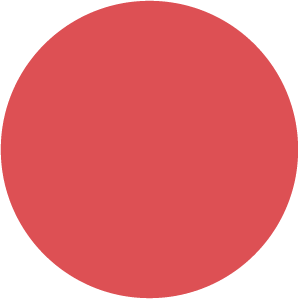 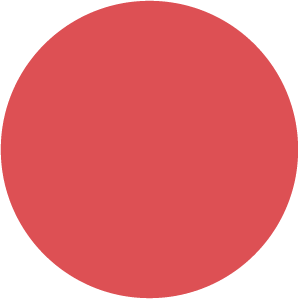 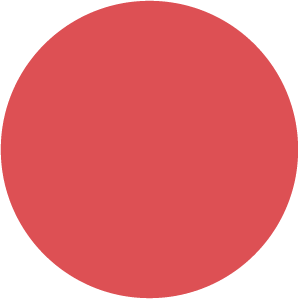 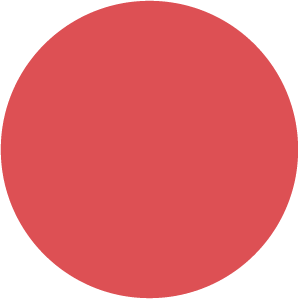 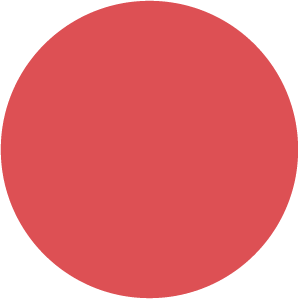 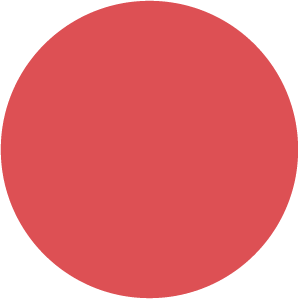 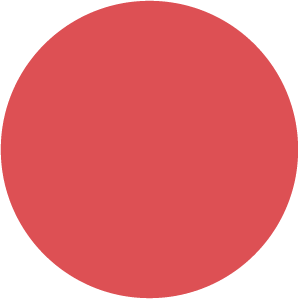 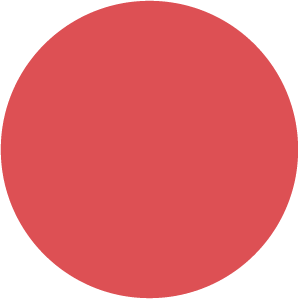 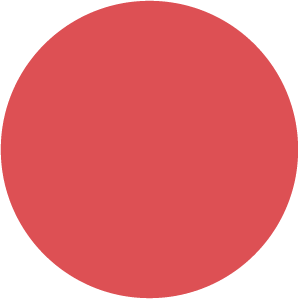 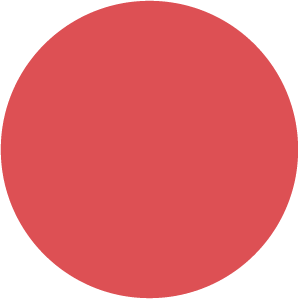 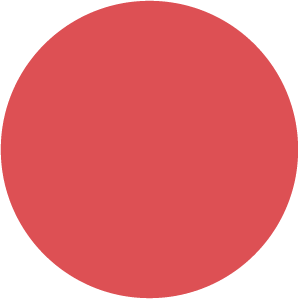 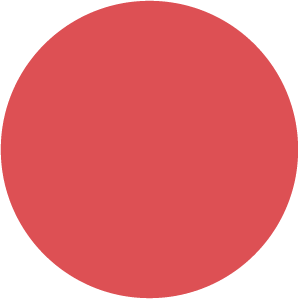 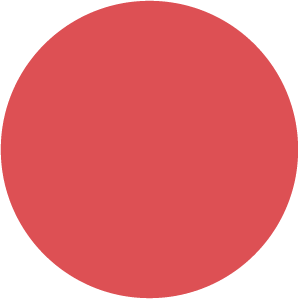 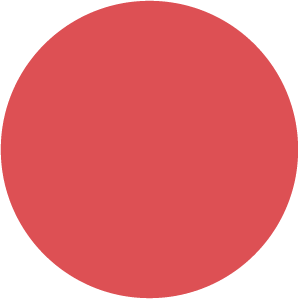 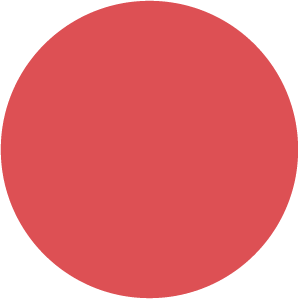 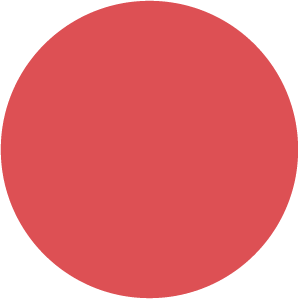 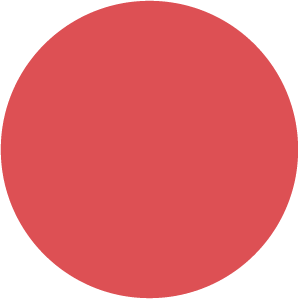 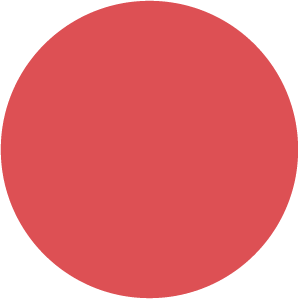 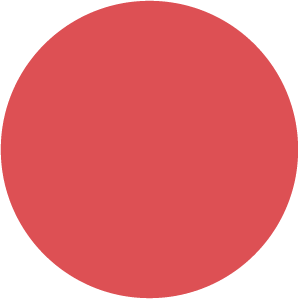 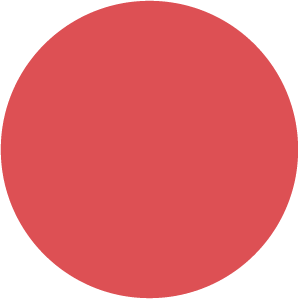 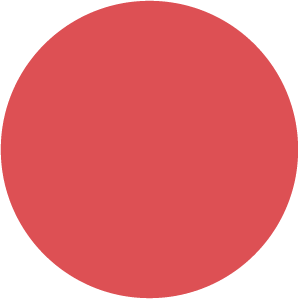 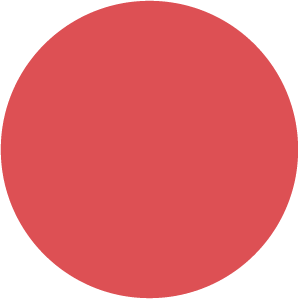 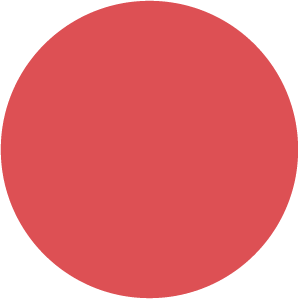 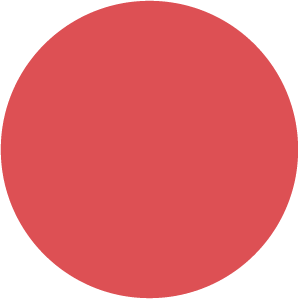 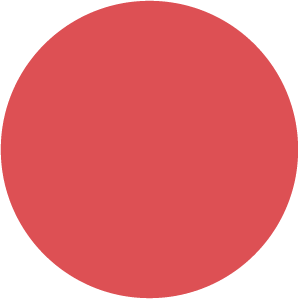 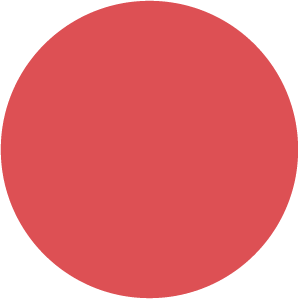 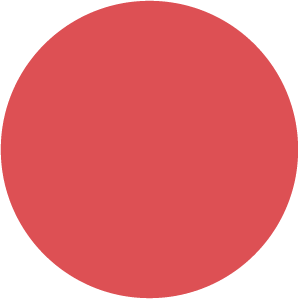 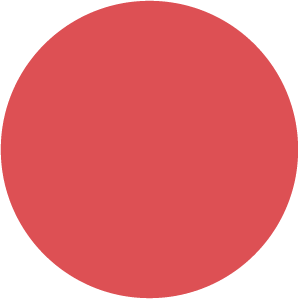 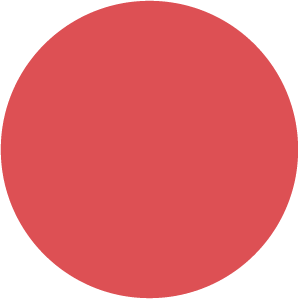 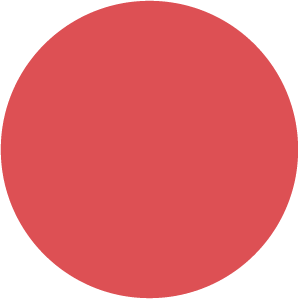 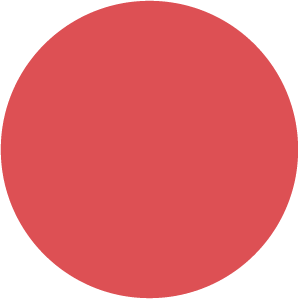 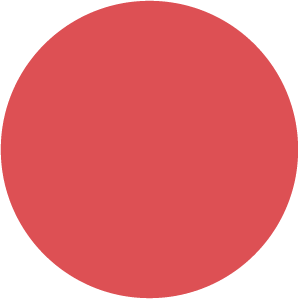 [Speaker Notes: SOB D100 Punktebild 
Welche Bilder passen zur Aufgabe 12 : 4=3? Kreuze an.]
Schreibe eine passende Geteiltaufgabe.
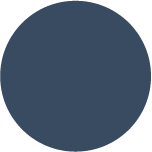 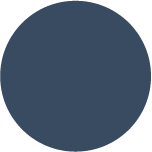 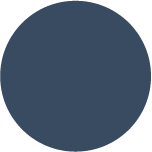 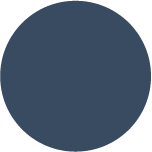 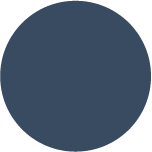 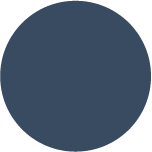 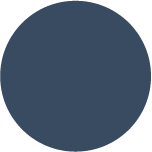 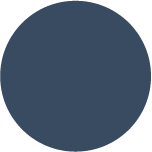 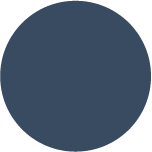 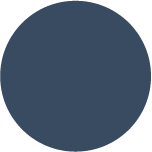 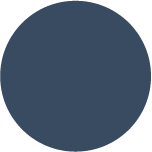 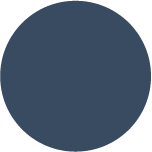 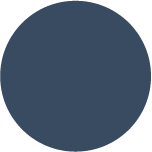 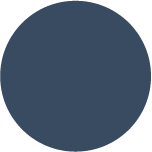 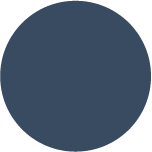 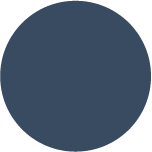 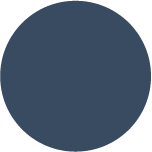 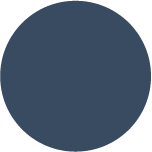 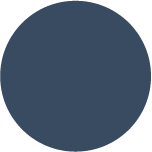 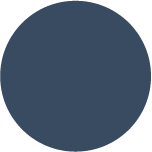 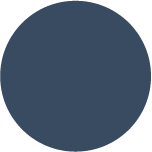 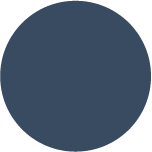 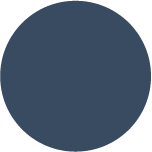 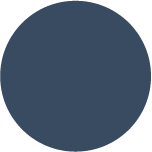 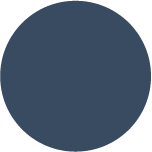 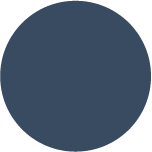 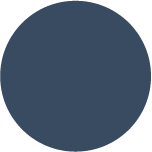 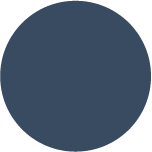 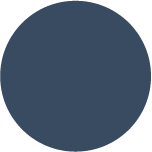 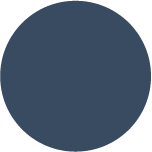 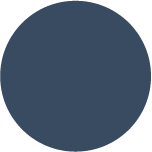 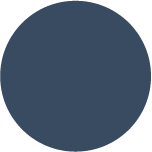 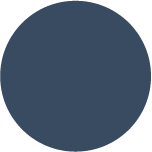 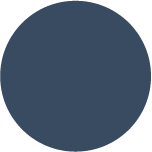 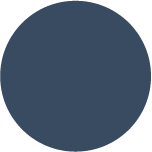 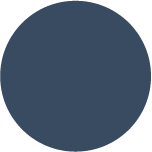 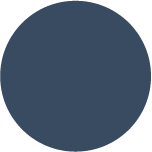 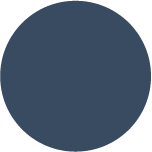 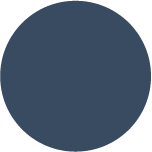 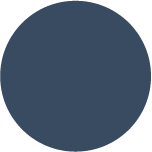 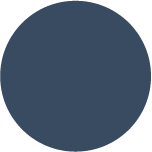 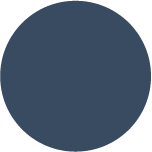 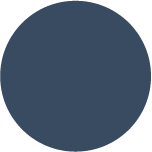 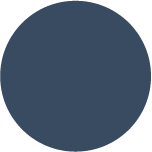 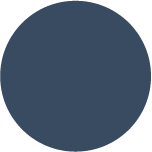 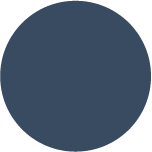 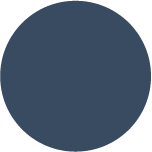 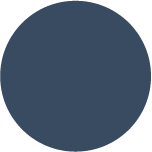 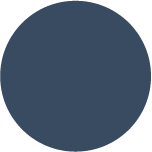 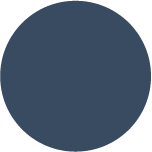 Zeichne die Geteiltaufgabe an der Punktereihe ein.
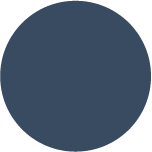 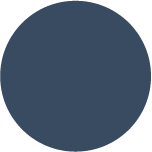 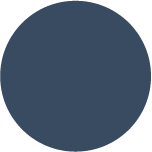 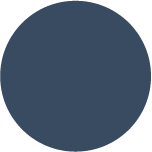 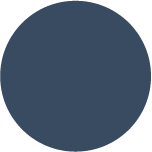 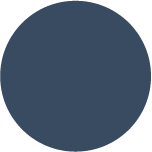 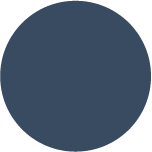 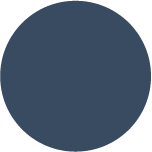 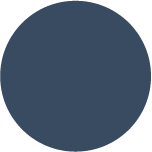 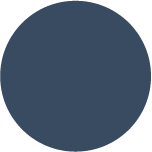 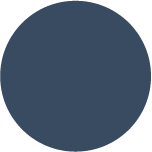 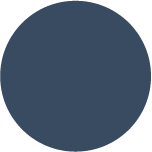 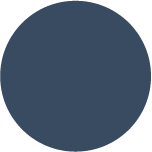 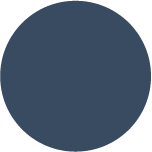 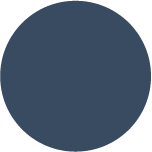 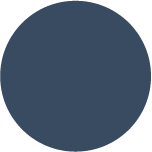 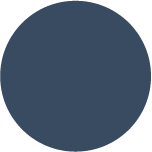 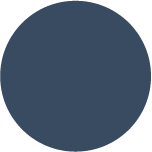 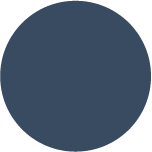 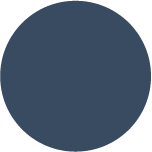 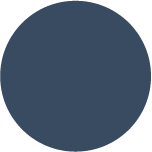 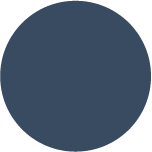 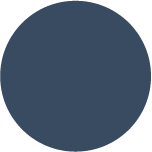 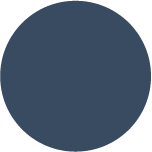 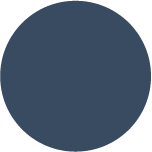 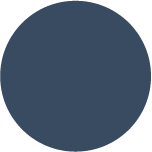 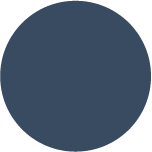 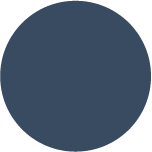 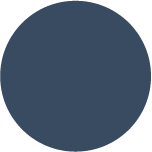 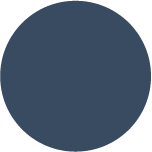 [Speaker Notes: SOB D100 Punktereihe
Schreibe eine passende Geteiltaufgabe.
Zeichne die Geteiltaufgabe an der Punktereihe ein.]
Löse die Aufgaben.
[Speaker Notes: SOB M100 Aufgaben rechnen
Löse die Aufgaben.]
Schreibe zwei Malaufgaben und zwei Geteiltaufgaben.
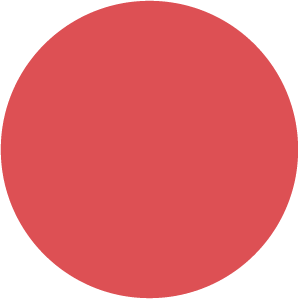 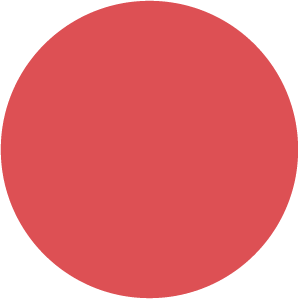 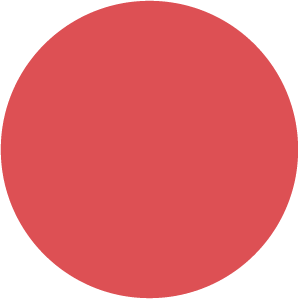 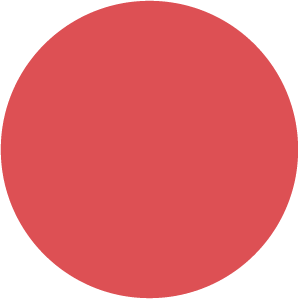 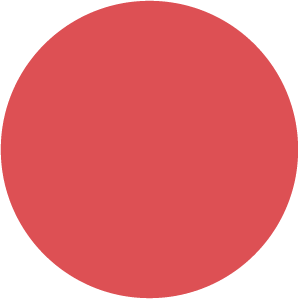 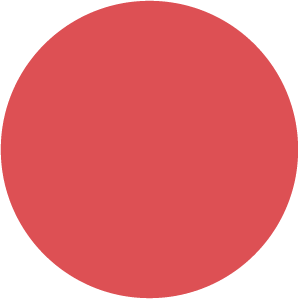 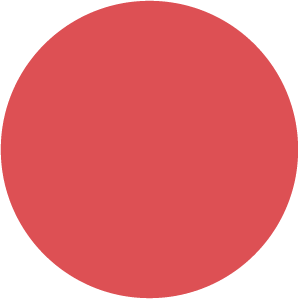 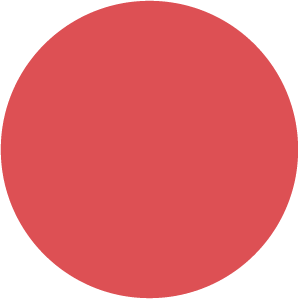 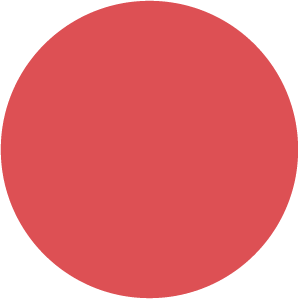 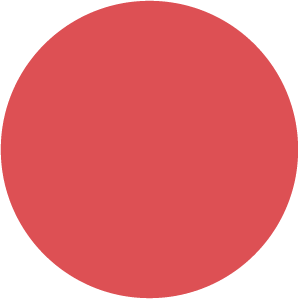 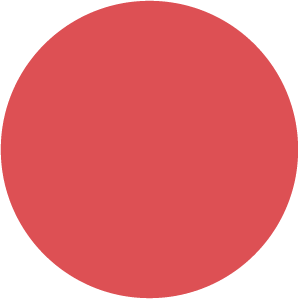 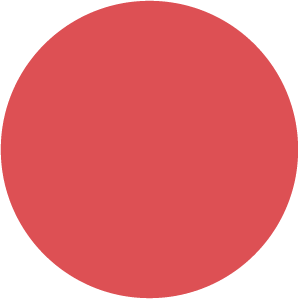 [Speaker Notes: SOB D100 Aufgabenfamilien
Schreibe zwei Malaufgaben und zwei Geteiltaufgaben.]
*Schreibe Geteiltaufgaben, die du schon rechnen kannst. Löse die Aufgaben.
[Speaker Notes: *SOB D100 Weißes Blatt
Schreibe Geteiltaufgaben, die du schon rechnen kannst. Löse die Aufgaben.]